„Szeptember végén”A felsőoktatási pályázati tevékenység jelene és jövőjeSzitáné dr. Kazai ÁgnesSemmelweis Pályázati és Innovációs Központ
A felsőoktatási kutatás-fejlesztés pénzügyi forrásai, 2000-2010, millió Ft
A felsőoktatási K+F pénzügyi forrásainak megoszlása, 2000-2010
A felsőoktatási kutatás-fejlesztéshazai forrásai, 2007-2011, millió Ft
A felsőoktatási kutatás-fejlesztéskülföldi forrásai, 2007-2011, millió Ft
A felsőoktatási kutatás-fejlesztés pályázati forrásainak aránya, 2007-2011
A hazai, pályázati úton elnyerhetőK+F-források aránya, 2007-2011
Felsőoktatási K+F-finanszírozás hazai költségvetési forrásokból
Ellentétes tendenciák
Kedvezőtlen jogszabály-változások a kutatás-fejlesztés területén
Nem lehet csökkenteni az innovációs járulékot a költségvetési és a közhasznú nonprofit kutatóhelyektől saját tevékenységhez megrendelt K+F közvetlen költségével.
Megszűnt a KTIA költségvetési támogatása. Bár a le nem vont innovációs járulék a KTIA-ba kerül, a pályázhatókeret nem nő.

A felsőoktatás felé irányuló vállalati K+F-megrendelések visszaeshetnek.
Alapvetően vállalati pályázatok: a felsőoktatás inkább csak konzorciumi partner
A kutatás-fejlesztés támogatása hazai és uniós társfinanszírozású forrásokból
Veszélyek Magyarország számára a kohéziós politikában
Nettó befizetők: cél a kiadások mérséklése
A kohézióra szánt összegek csökkenése
Az egy tagállam által elnyerhető kohéziós támogatások felső határának csökkentése („capping”) → GDP 2,5%
Az elszámolás alapját képező, Magyarország számára kedvezőtlen módszertan és GDP-prognózis
A legfejletlenebb régiók (6 hazai régió) támogatásának csökkenése
„Átmeneti régiók” kategóriájának bevezetése – Mo. nem érintett 

A jelenlegi számítások szerint Magyarország vesztesége a korábbi költségvetéshez képest ~30%.
A Közép-magyarországi régió helyzete
KMR = fejlettebb régió
Az uniós támogatások maximális mértéke (támogatásintenzitása): 50% (önerő biztosítása?)
Az ESZA strukturális alapokból származó támogatásokon belüli aránya: min. 52% (kevesebb lehetőség infrastrukturális fejlesztésekre)
	
A KMR támogatása 7 évre: max. néhány száz millió €

Védőháló: a strukturális alapokból biztosított támogatás nem lehet kisebb, mint a 2007-2013 közötti finanszírozás kétharmada.
K+F-finanszírozás uniós forrásokból
Horizont 2020 kutatási és innovációs keretprogram 
Egy integrált program (FP7+CIP+EIT)
80 Mrd € (2011-es áron), 90 Mrd € (2020-ig becsült folyó áron) 
Egyszerűbb pályázás, elbírálás, kevesebb adminisztráció

Cél: sikeres hazai felkészülés, részvétel.
Köszönöm a figyelmet.

kazai@palyazat-sote.hu
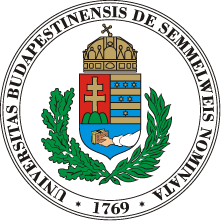 A 2-7 diákon szereplő adatok forrása: KSH